Upload Filters:Challenges at the Intersection of Copyright and Technology
Univ.-Prof. MMag. Dr. Philipp Homarphilipp.homar@jku.at, LinkedIn
Linz Institute of Technology (LIT) Law Lab
Institute of Business Law
Reasons for Upload Filters
Injunctions against intermediaries (hosting) 
Art 11 Enforcement-Dir, Art 8 (3) InfoSoc-Dir
Cessation + Prevention [CJEU L’Oréal/eBay, UPC, Art 5 (4) DSA]
Similar future infringements

Copyright
Art 17 DSM-Dir  OCSSPs (≈ large commercial platforms)
Art 3 Info-Dir  ≈ small and non-commercial platforms[CJEU YouTube, BGH YouTube II]


Liability  automated filtering tools
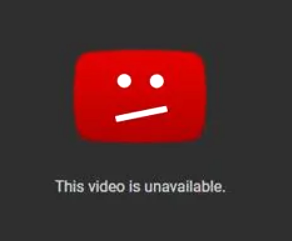 Art 17 DSM-Dir
Art 3 InfoSoc-Dir
Criticism regarding Upload Filters
Lack of „accountability“ of online intermediaries
Lack of transparency (algorithms)
Convergence of law enforcement and adjudication powers
Insufficient possibilities to challenge automated decisions
Lack of „due process“
Lack of „public oversight“

Copyright  flexible standards regarding lawful uses
Fair use/dealing
Citation
Parody, Caricature, Pastiche
Foto: © Phonlamaiphoto, dreamstime.com
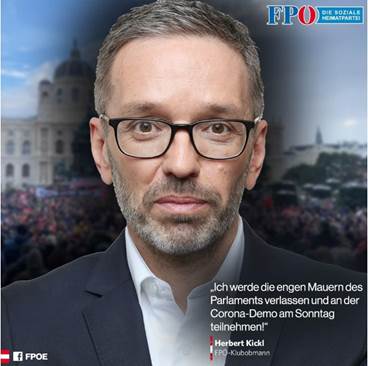 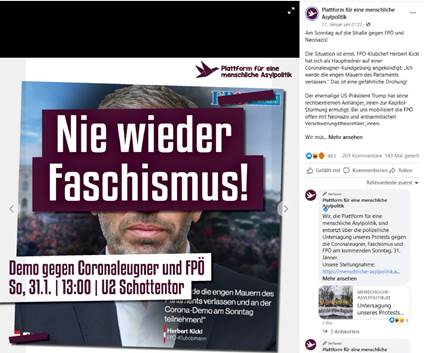 [OGH Nie wieder Faschismus]
Foto: © Phonlamaiphoto, dreamstime.com
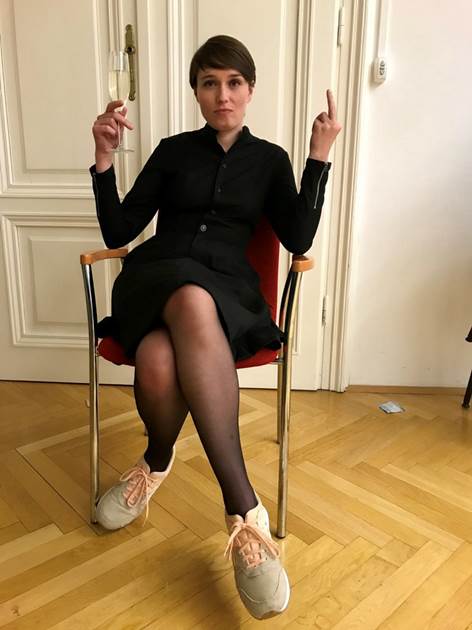 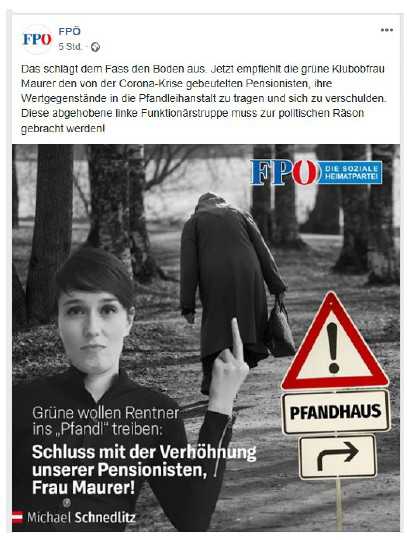 [OGH Mittelfinger]
Foto: © Phonlamaiphoto, dreamstime.com
Safeguards for lawful uses
Safeguards for lawful uses
Safeguards for lawful uses
Conclusion
Liability of platforms ↔ Upload Filters

Increased effectiveness of enforcement
proactive vs. reactive
ex ante vs. ex post
„one to many“

Awareness of and safeguards for legitimate uses

Several challenges at the intersection of copyright law and technology